侗家儿童多快乐
授课教材：人教版《音乐》
授课对象：小学四年级
教材分析
教学对象分析
教学思路
教学目标
教学重难点
教学方法
教学过程
说课
一、教学对象分析
教学对象：四年级学生

  小学四年级学生具备单声部齐唱的能力基础，但多声部听觉意识和歌唱能力尚需加强。
 
  教学中通过多重音乐实践活动，运用生动形象的方法进行授课，激发学生的学习热情。
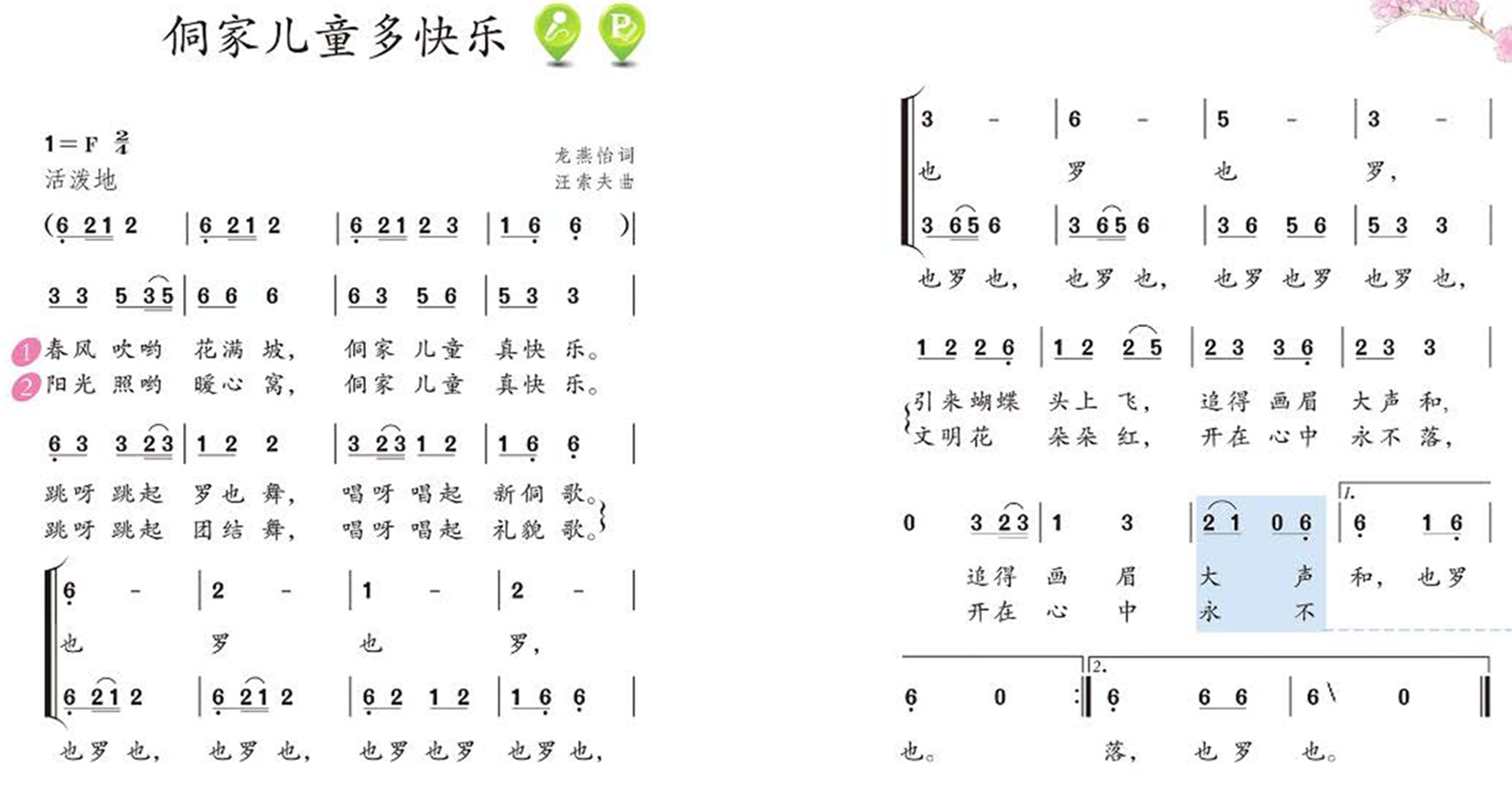 二、教材分析
《侗家儿童多快乐》是一首有显著民族风格的儿童歌曲，四二拍、五声羽调式，曲调活泼，描绘了一幅侗家儿童载歌载舞的欢乐场景。  

  歌曲的结构为带扩充的并列单二部曲式，合唱部分由羽调式两组核心音模仿、变化构成。

  该歌曲合唱的形式、方言衬词以及调式，都充分体现出侗族音乐的形式和风格特征。
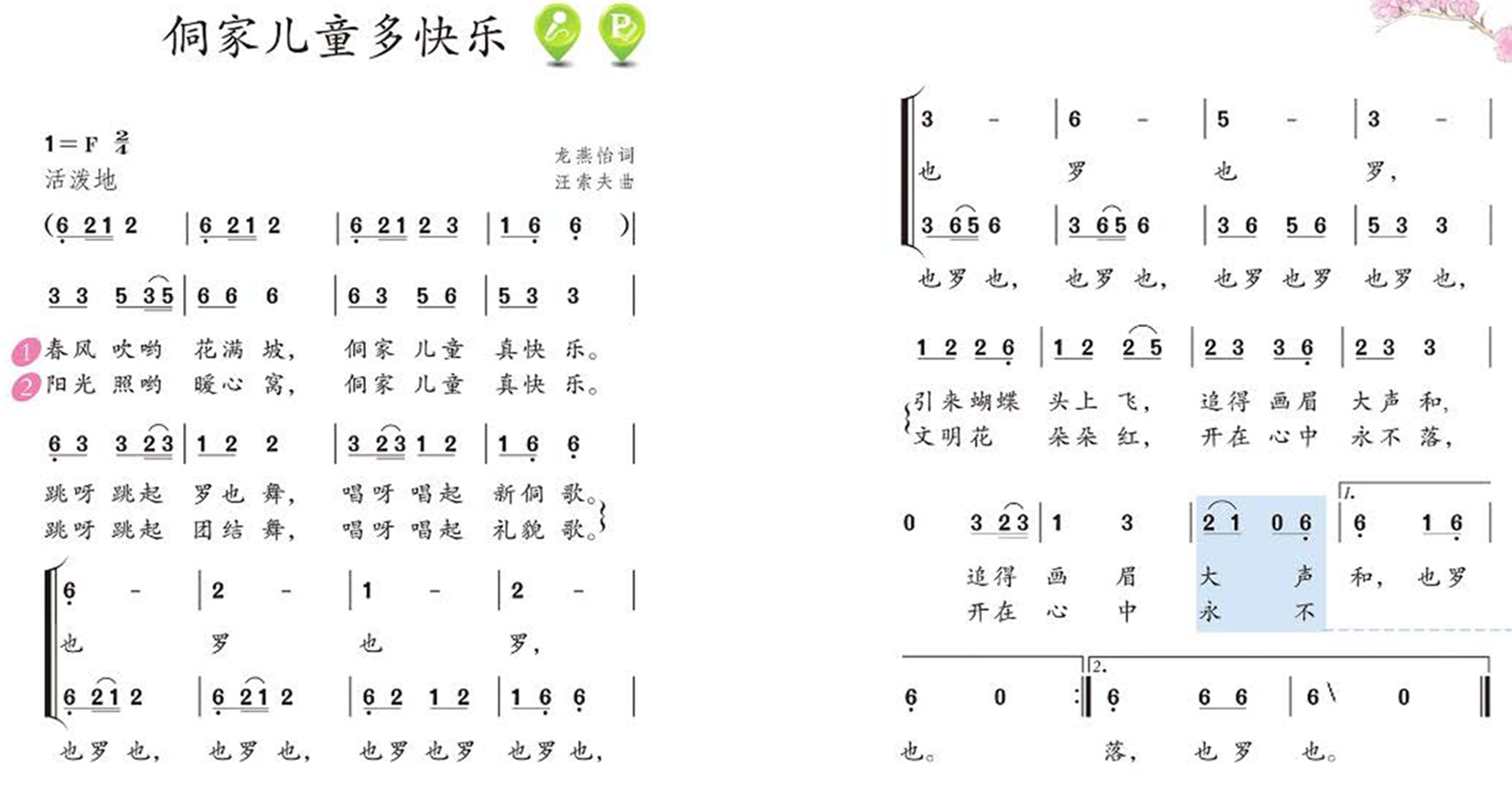 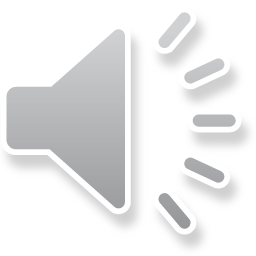 三、教学思路
围绕“视”、“听”、“动”、“唱”等活动，引导学生充分感受音乐，体验民族歌舞音乐的魅力。
四、教学目标设计
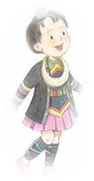 体验侗族音乐风格，培养对民族歌舞音乐的兴趣。
通过“视”、“听”、“动”、“唱”等方法，从骨干音入手，律动辅助学唱，增强学生二声部听觉感知力和歌唱表现力。
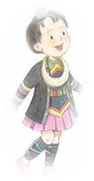 能够准确歌唱二声部，并能结合律动，自信大方地演唱。
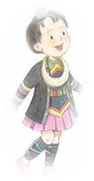 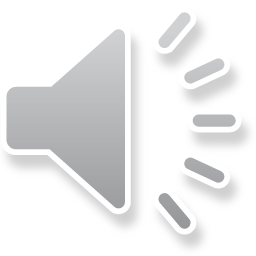 五、教学重难点
准确合唱歌曲中的二声部

把握歌曲风格和音乐形象
六、教学方法
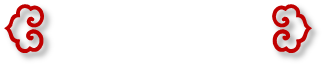 教法
1.创设情景法
2.讲授法
3.演示法
4.引导法
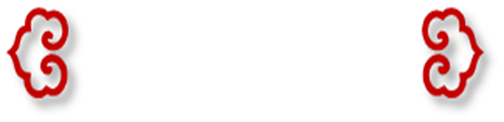 学法
1.实践法
2.听赏法
3.游戏法
七、教学过程
导入
新课
总结
导入
教学活动
设计意图
模唱旋律骨干音师生互动。

模仿教师动作，随乐律动。
初步感受侗族歌曲风格。

“听”、“动”结合，完整聆听歌曲。
新课
教学活动
设计意图
结合手势复习羽调式音阶，通过模唱、视唱、跟随伴奏等方法，学唱高声部。
学唱高声部，培养学生二声部听觉感知力。
新课
设计意图
教学活动
在律动中学唱低声部。

引导学生通过多种形式进行二声部合唱。

在律动中学唱第一部分
通过侗族舞蹈动作，感受其音乐风格。 

通过多种形式辅助学生建构二声部听觉。

3. 在稳定节拍中念读歌词，增加趣味性。
总结
本节课通过“视”、“听”、“动”、“唱”等活动，学习歌曲中的二声部片段，增强学生多声部听觉意识和歌唱能力，进一步感受侗族歌舞音乐的魅力。